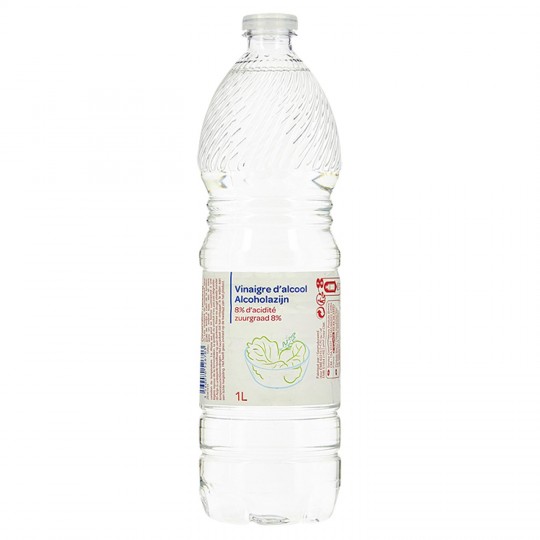 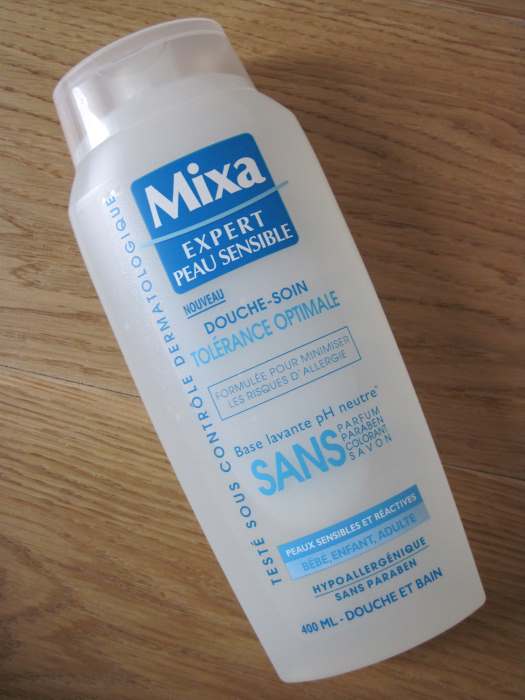 Source monshoppingcestcalais
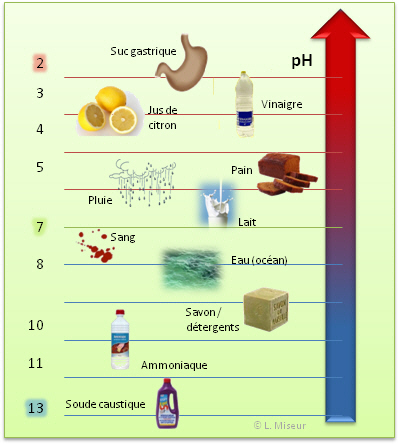 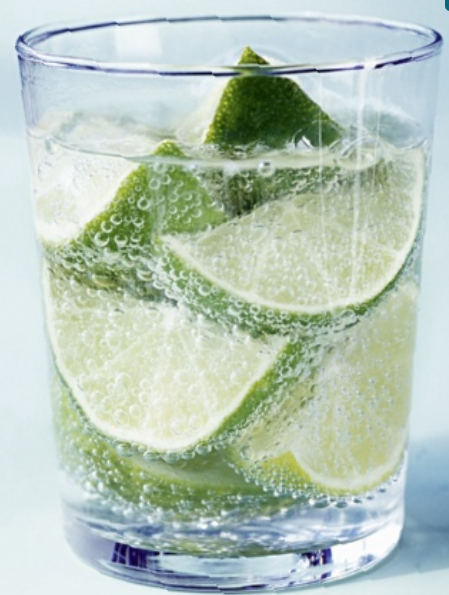 citron dans l’eau gazeuse (Belin)
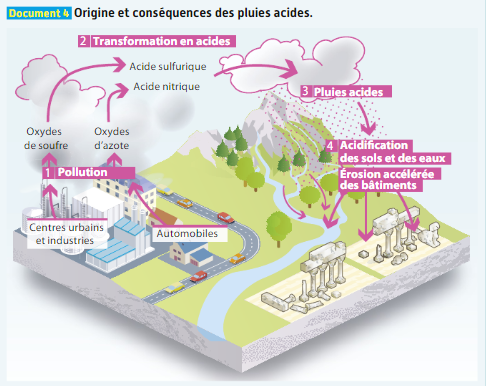 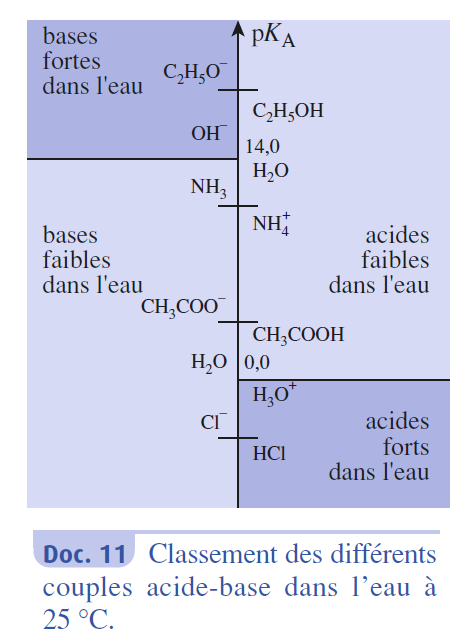 Source : Hprépa PCSI
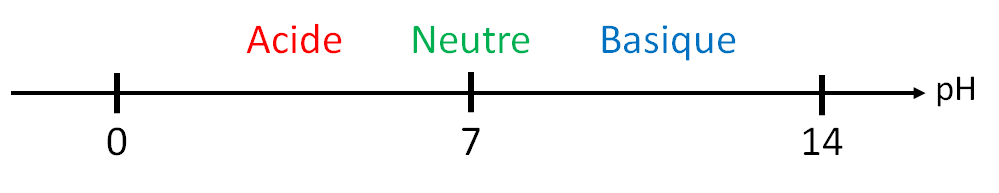 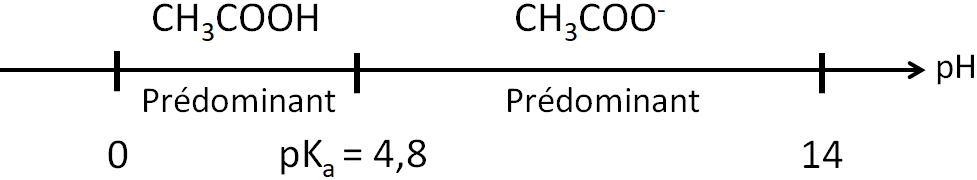 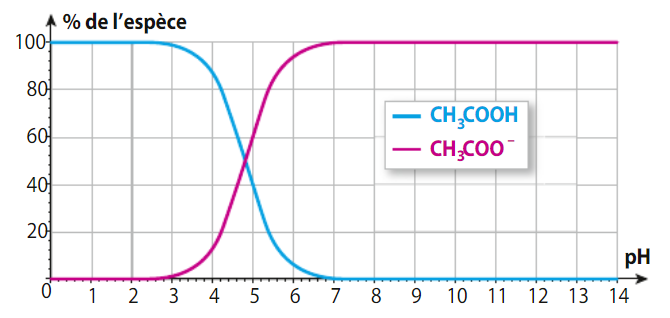 Source: Belin TS
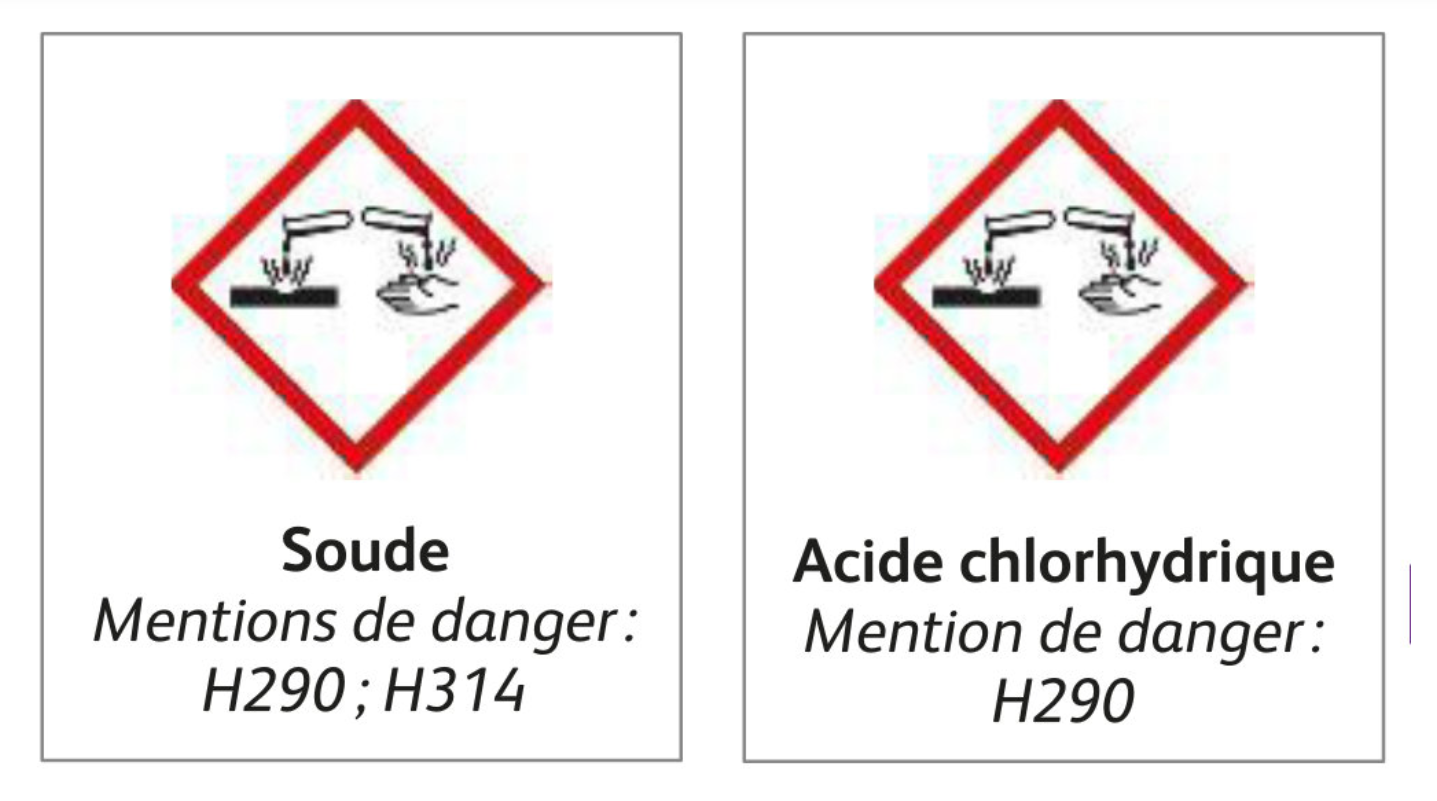 Source : Nathan terminale S
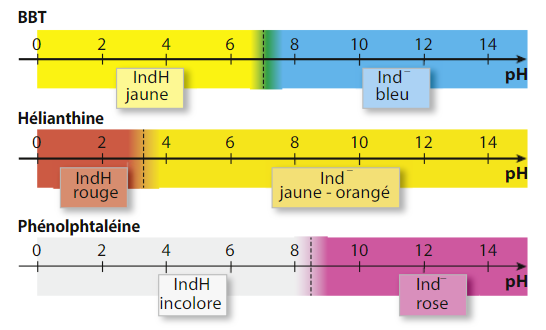 Source : Belin TS
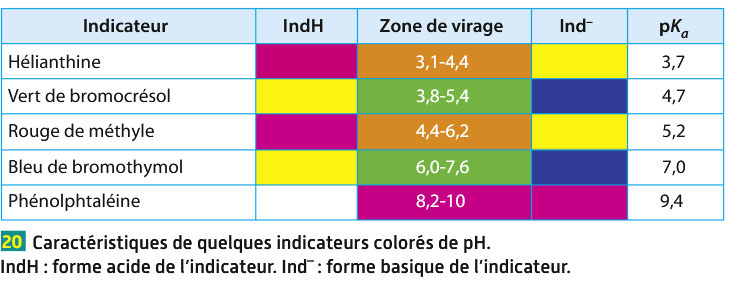 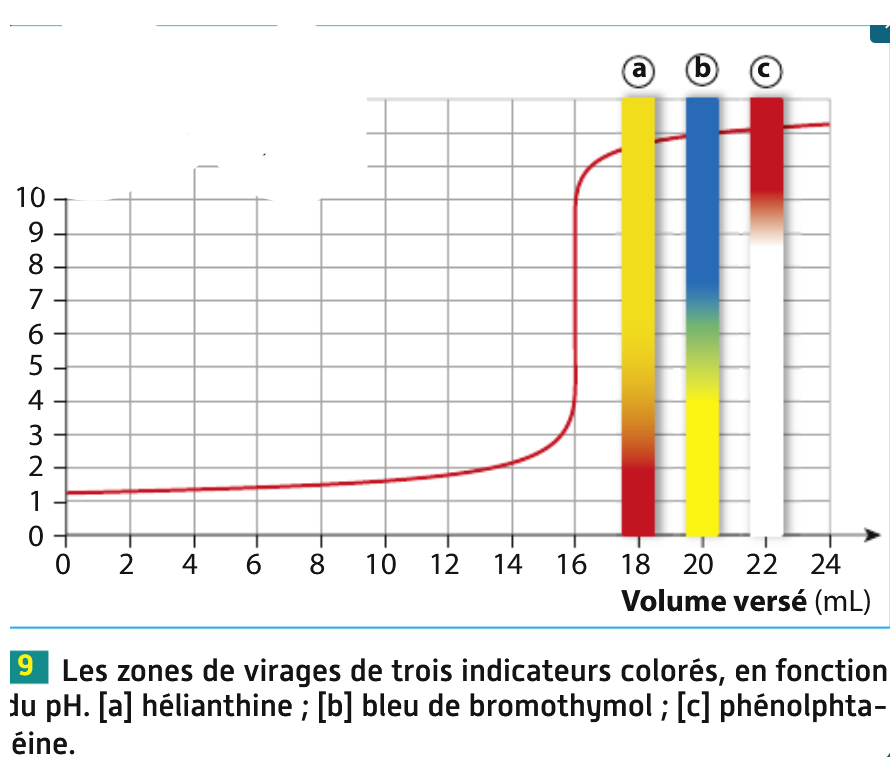 Source : Belin Terminale S
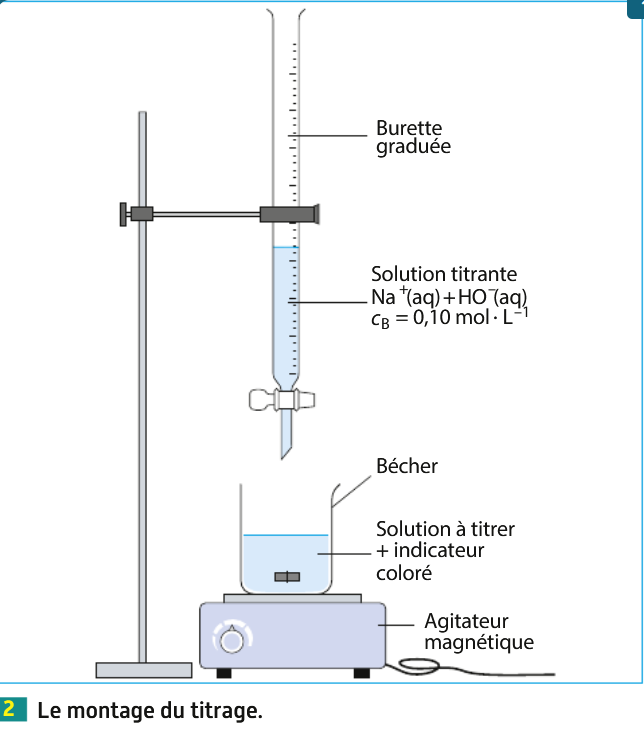 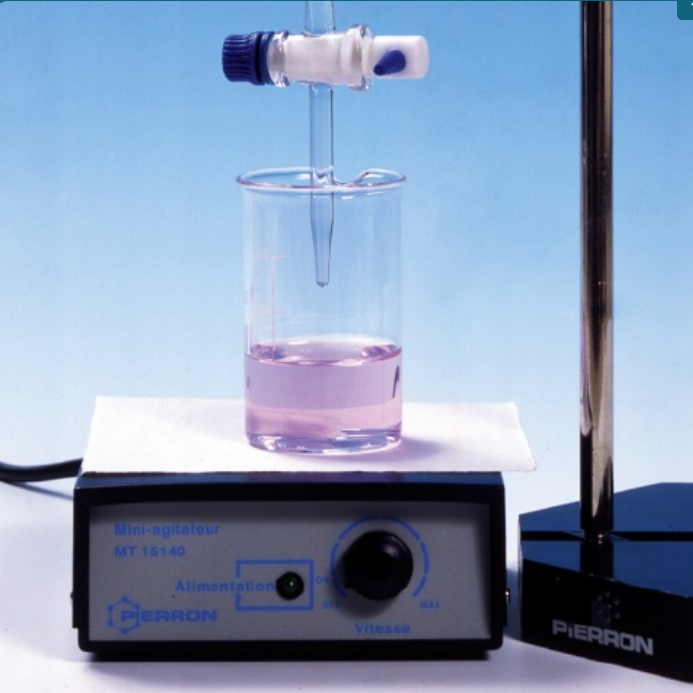 Source : Belin Terminale S
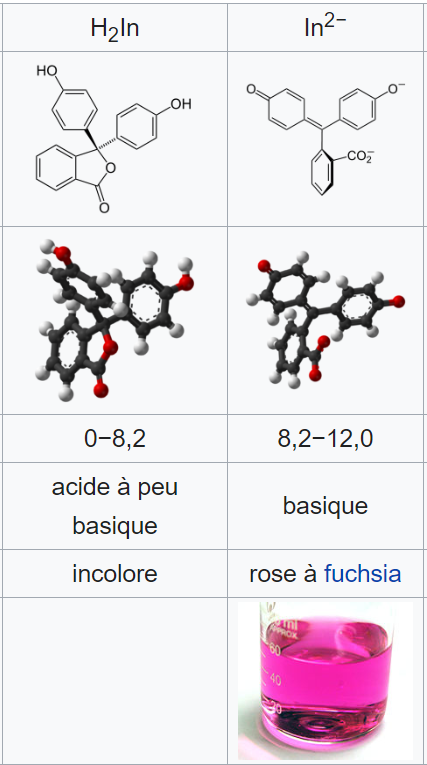 Phénolphtaléine
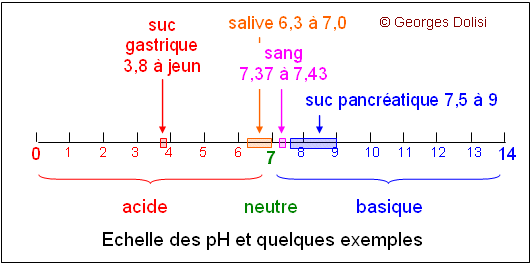 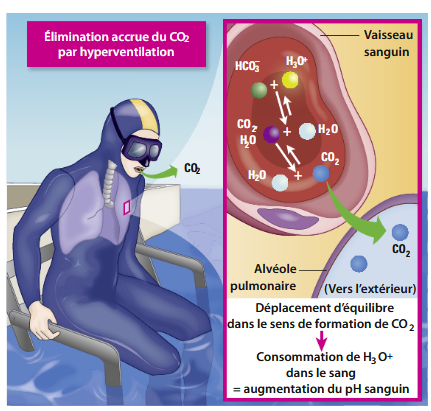 Source : Belin Terminale S
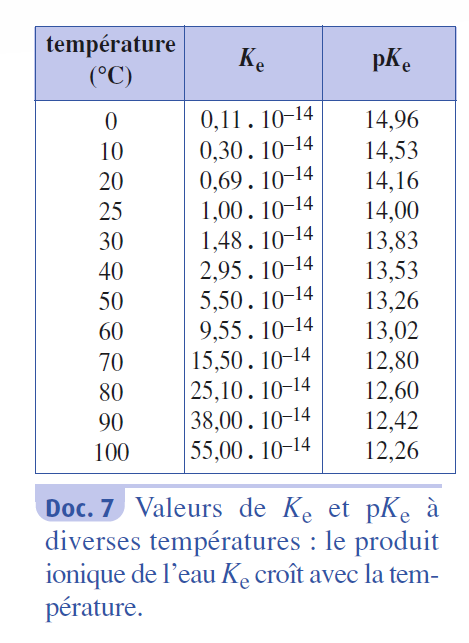 Source : Hprépa PCSI
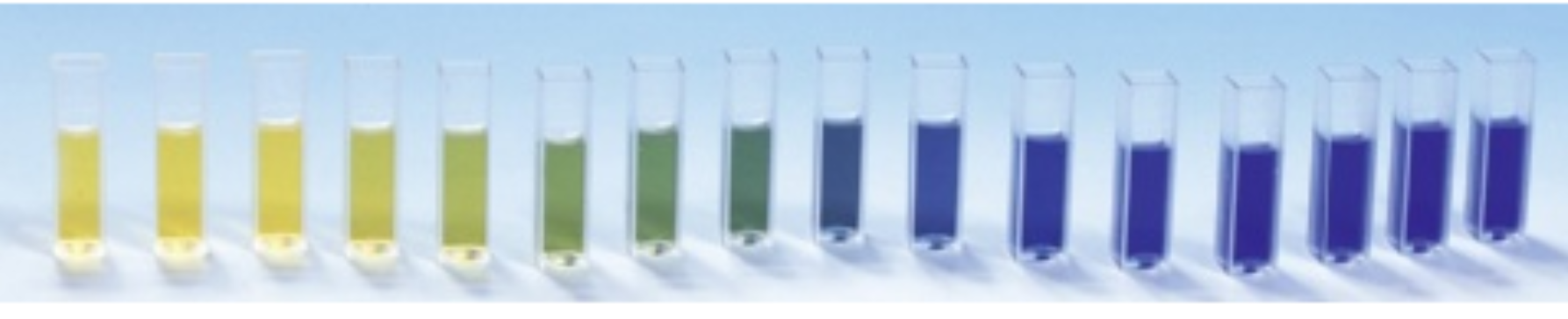 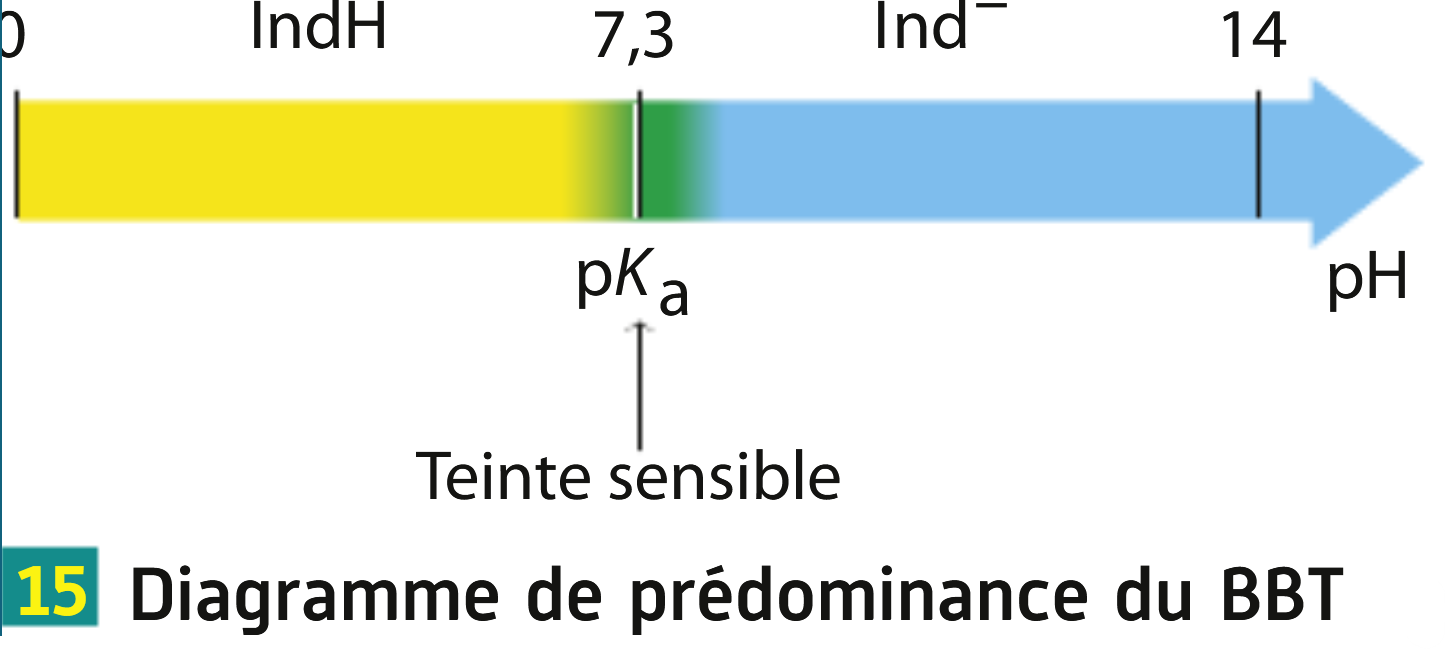 Source : Belin Terminale S
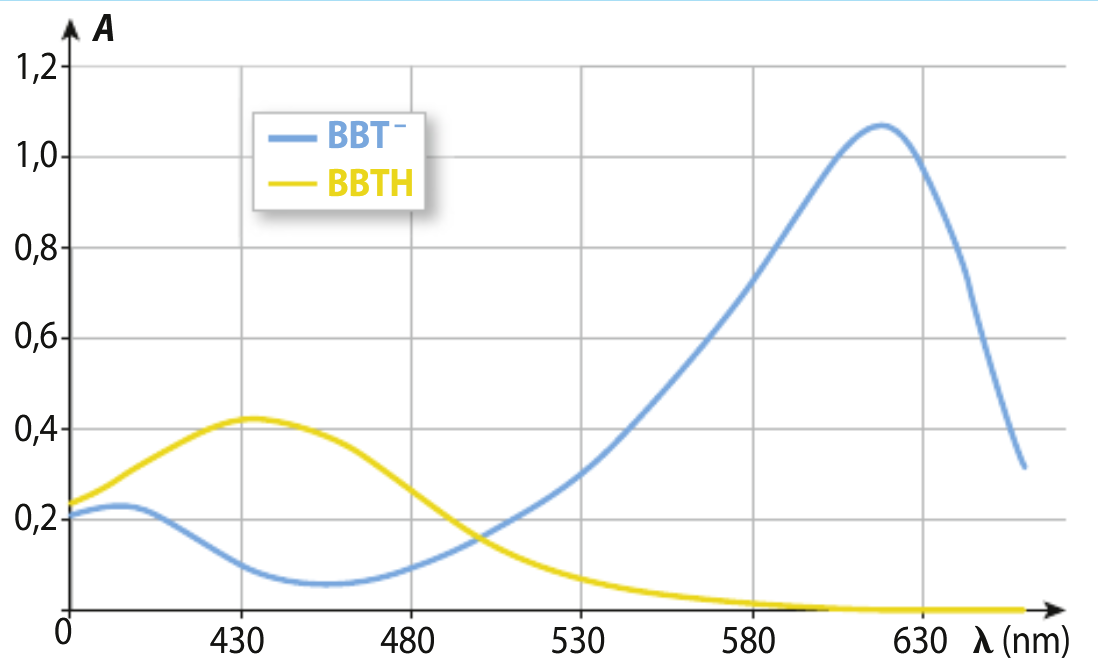 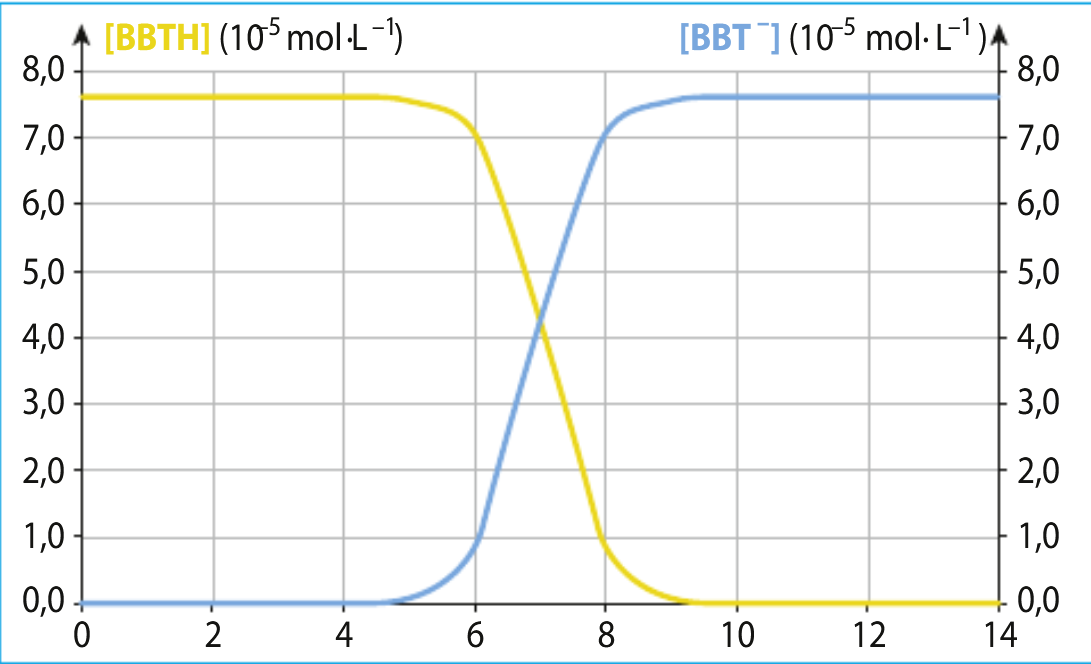 Source : Belin Terminale S